Государственное Бюджетное Образовательное Учреждение детский сад № 133 компенсирующего вида Выборгского района  г. Санкт-Петербурга Комбинированное занятие по развитию речи с элементами музыкальной деятельности, ИЗО деятельности, с включением музейных технологийв подготовительной к школе группе
по теме: «В гости к зайчику»

Совместная разработка
Педагоги ГБДОУ детский сад  № 133 компенсирующего вида
                          Выборгского района СПб: воспитатель - Е.А. Ермолаева, 
учитель - дефектолог - Е.С. Северова, 
музыкальный руководитель - Е.А. Леонтьева 
Педагог дополнительного образования ГБОУ ДОД ДДТ 
«Современник» Выборгского района СПб: Леонтьев В.В.
Педагог дополнительного образования ГБОУ ДОД ДДЮТ 
Выборгского района СПб:
Мехтиев  М.А.
Таинственное письмо и…
Путешествие 
из ЛЕТА в ОСЕНЬ
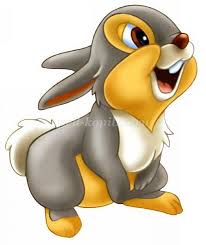 Весёлая игра
У зайчика в гостях
Рисуем зайчика ПОРТРЕТ
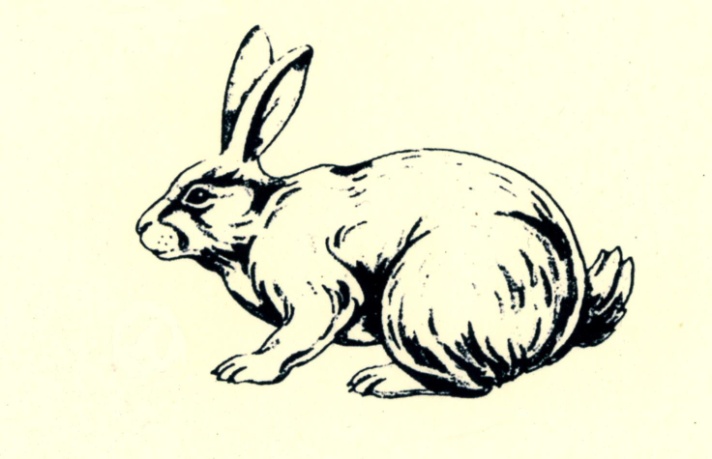 Юные художники
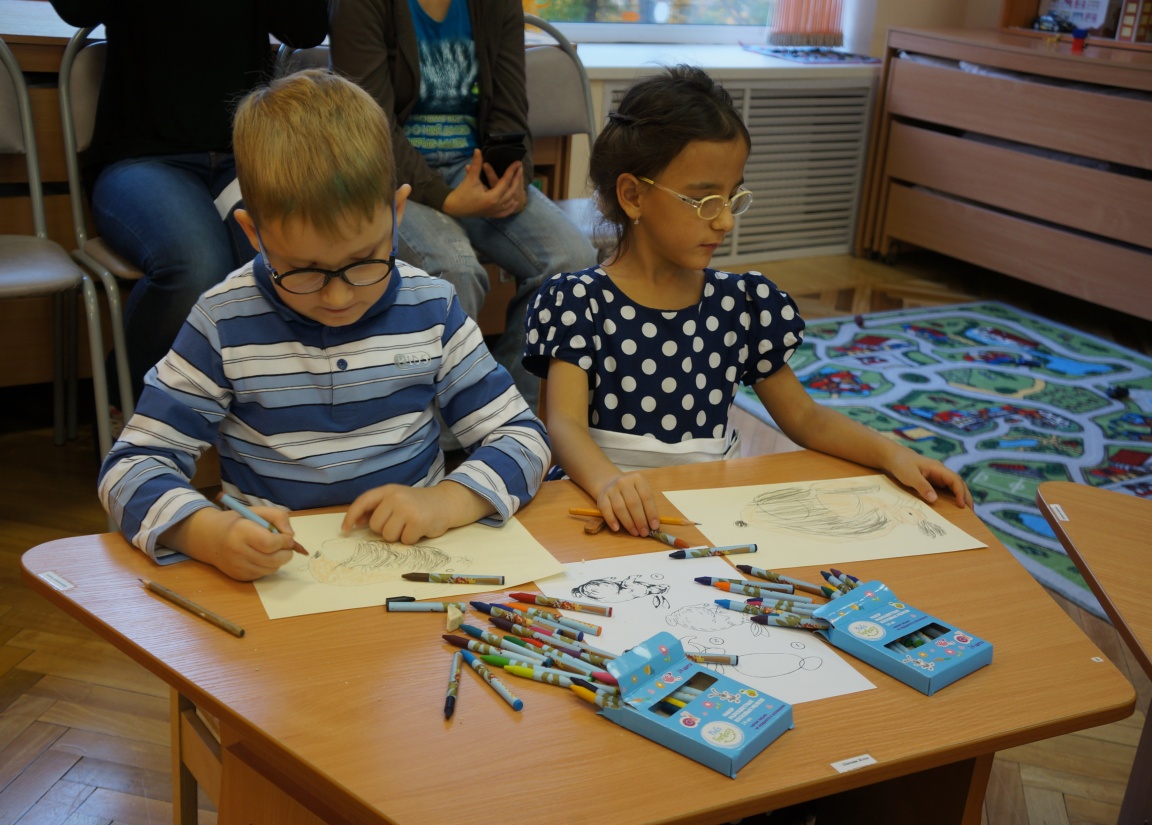 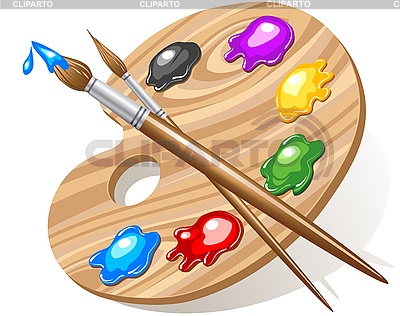 «1, 2, 3, 4, 5 -  вышел зайчик погулять!...»
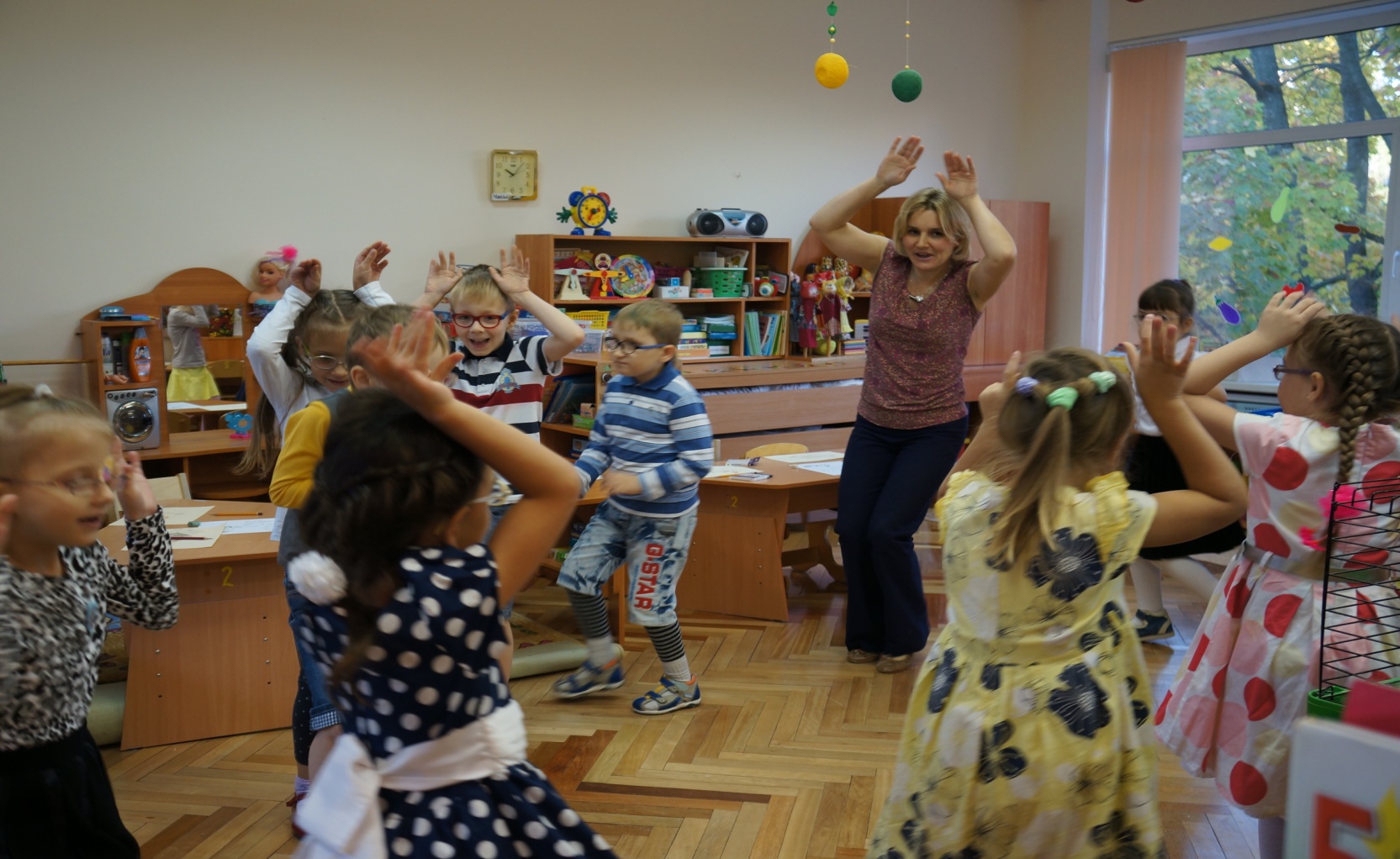 До свидания, зайчик!
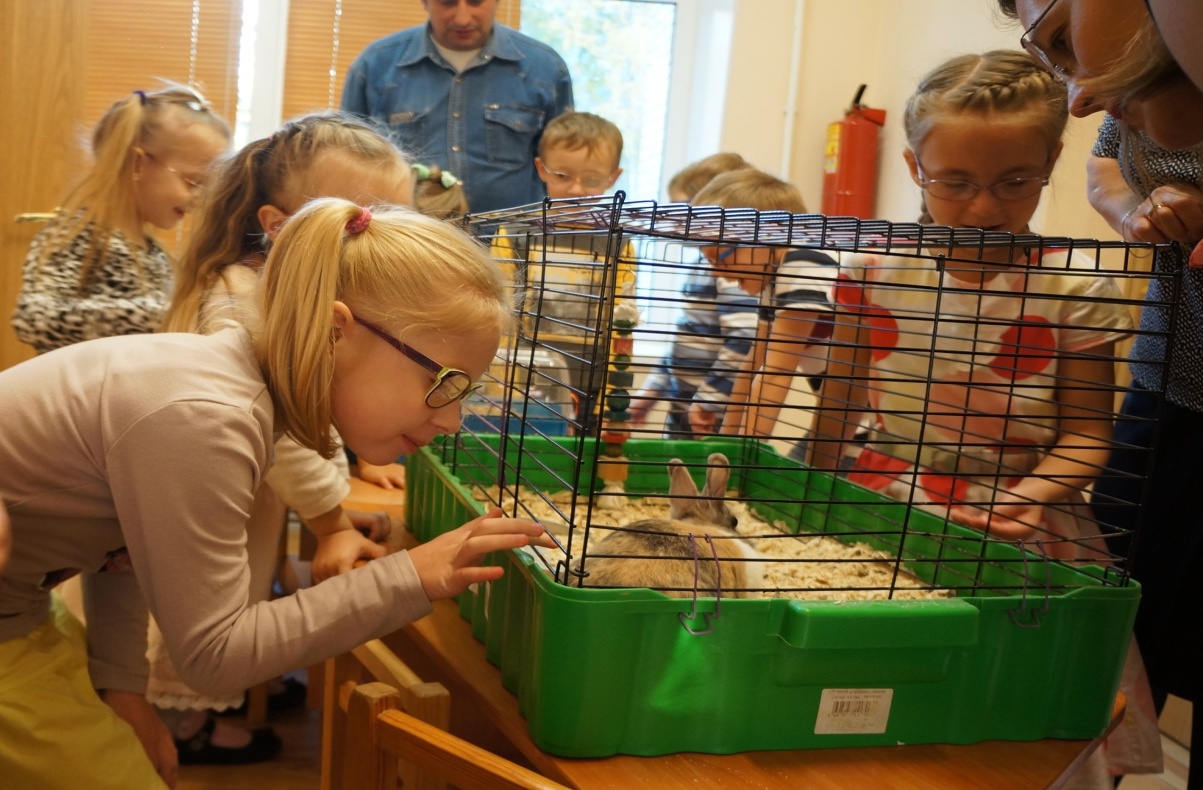 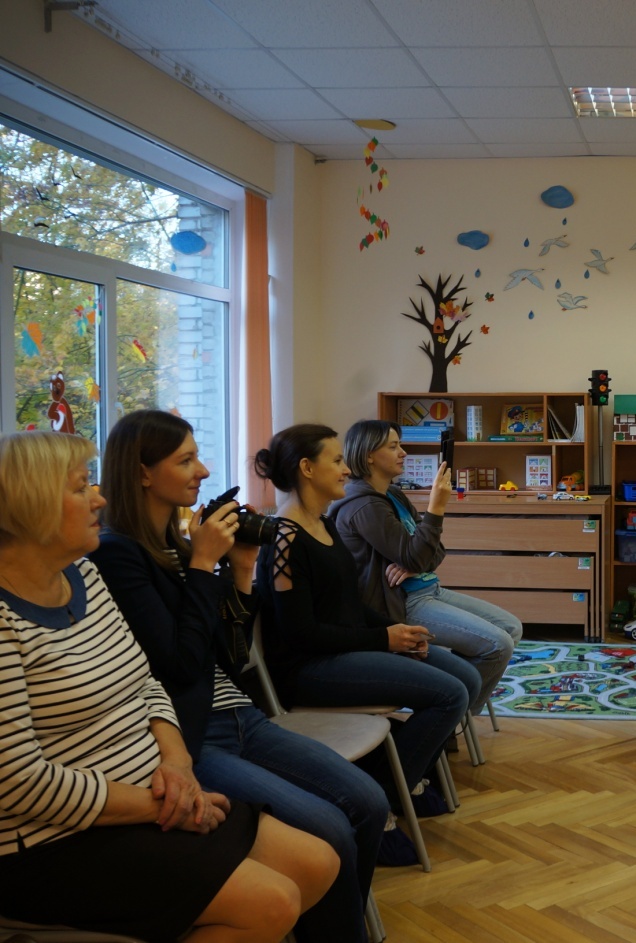 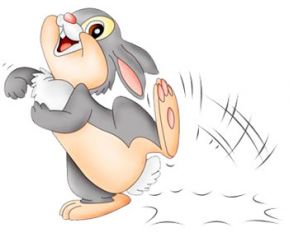